Chapter 2: Application Layer
Course on Computer Communication and Networks, CTH/GU

The slides are adaptation of the slides made available by the authors of the course’s main  textbook:
Computer Networking: A Top Down Approach, 5th edition. Jim Kurose, Keith RossAddison-Wesley, 2009.
2: Application Layer
1
Chapter 2: Application Layer
Chapter goals: 
conceptual + implementation aspects of network application protocols
client server, p2p paradigms  (we will study the latter seperately) 
service models
learn about protocols by examining popular application-level protocols (more will come later, when studying real-time traffic aspects)
specific protocols: 
http, (ftp), smtp, pop, dns, p2p file sharing
programming network applications
socket programming
2: Application Layer
2
application
transport
network
data link
physical
application
transport
network
data link
physical
application
transport
network
data link
physical
Applications and application-layer protocols
Application: communicating, distributed processes
running in network hosts in “user space”
exchange messages
e.g., email, file transfer, the Web
Application-layer protocols
one “piece” of an application -others are e.g. user agents.
Web:browser
E-mail: mail reader
streaming audio/video: media player
define messages exchanged by apps and actions taken
use services provided by lower layer protocols
2: Application Layer
3
request
reply
application
transport
network
data link
physical
application
transport
network
data link
physical
Client-server paradigm
Typical network app has two pieces: client and server
Client:
initiates contact with server (“speaks first”)
typically requests service from server, 
for Web, client is implemented in browser; for e-mail, in mail reader
Server:
provides requested service to client
e.g., Web server sends requested Web page, mail server delivers e-mail
2: Application Layer
4
Auxiliary terms ++
Q: how does a process “identify” the other process with which it wants to communicate?
IP address of host running other process
“port number” - allows receiving host to determine to which local process the message should be delivered
socket: Internet application programming interface
2 processes communicate by sending data into socket, reading data out of socket (like sending out, receiving in via doors)
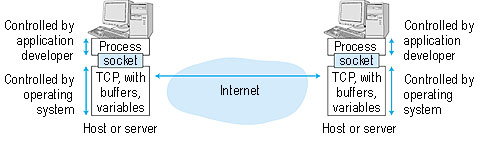 … more: cf programming project guidelines
2: Application Layer
5
Properties of transport service of interest to the app
Bandwidth, Timing
some apps (e.g., multimedia) require minimum amount of bandwidth
some apps (e.g., Internet telephony, interactive games) require low delay and/or low jitter 
other apps (elastic apps, e.g. file transfer) make use of whatever bandwidth, timing they get
Data loss
some apps (e.g., audio) can tolerate some loss
other apps (e.g., file transfer, telnet) require 100% reliable data transfer
Connection-oriented vs connectionless services
2: Application Layer
6
Transport service requirements of common apps
Time Sensitive

no
no
no
yes, 100’s msec

yes, few secs
yes, 100’s msec
yes and no
Application

file transfer
e-mail
Web documents
real-time audio/video

stored audio/video
interactive games
financial apps
Data loss

no loss
no loss
No-loss
loss-tolerant

loss-tolerant
loss-tolerant
no loss
Bandwidth

elastic
elastic
elastic
audio: 5Kb-1Mb
video:10Kb-5Mb
same as above 
few Kbps up
elastic
2: Application Layer
7
Services provided by Internet transport protocols
TCP service:
connection-oriented: setup required between client, server
reliable transport between sending and receiving process
flow control: sender won’t overwhelm receiver
congestion control: throttle sender when network overloaded
does not provide: timing, minimum bandwidth guarantees
UDP service:
connectionless
unreliable transport between sending and receiving process
does not provide: flow control, congestion control, timing, or bandwidth guarantee 

Q: why bother?  Why is there a UDP?
2: Application Layer
8
Internet apps: their protocols
Application
layer protocol

» smtp [RFC 821]
telnet [RFC 854]
» http [RFC 2068]
ftp [RFC 959]
proprietary
(e.g. RealNetworks)
NSF
SIP, RTP,
 proprietary (e.g., Skype)
» DNS 
[RFC 882, 883,1034,1035]
Underlying
transport protocol

TCP
TCP
TCP
TCP
TCP or UDP

TCP or UDP
typically UDP, TCP also possible

UDP
Application

 e-mail
 remote terminal access
 Web 
file transfer
streaming multimedia

remote file server
Internet telephony

nslookup and many others
2: Application Layer
9
The Web: some jargon
User agent for Web is called a browser:
MS Internet Explorer
Netscape Communicator
Server for Web is called Web server:
Apache (public domain)
MS Internet Information Server
Netscape Enterprise Server
Web page:
consists of “objects”
addressed by a URL
Most Web pages consist of:
base HTML page, and
several referenced objects.
URL has two components: host name and path name:
www.someSchool.edu/someDept/pic.gif
2: Application Layer
10
The Web: the http protocol
client initiates TCP connection (creates socket) to server, port 80
server accepts TCP connection 
http messages (application-layer protocol messages) exchanged between browser (http client) and Web server (http server)
TCP connection closed
http is “stateless”
server maintains no information about past client requests
Protocols that maintain “state” are complex!
past history must be maintained
if server or client crashes, their views of “state” may be inconsistent, must be reconciled
tcp socket
 port 80
http request
PC running
Explorer
http response
http request
Server 
running
NCSA Web
server
http response
Mac running
Navigator
http1.0: RFC 1945
http1.1: RFC 2068
2: Application Layer
11
http example
Suppose user enters URL www.someSchool.edu/someDepartment/home.index
(contains text, 
references to 10 
jpeg images)
1a. http client initiates TCP connection to http server (process) at www.someSchool.edu. Port 80 is default for http server.
1b. http server at host www.someSchool.edu waiting for TCP connection at port 80.  “accepts” connection, notifying client
2. http client sends http request message (containing URL) into TCP connection socket
3. http server receives request message, forms response message containing requested object (someDepartment/home.index), sends message into socket
time
2: Application Layer
12
http example (cont.)
4. http server closes TCP connection.
5. http client receives response message containing html file, displays html.  Parsing html file, finds 10 referenced jpeg  objects
6. Steps 1-5 repeated for each of 10 jpeg objects
time
2: Application Layer
13
Non-persistent and persistent connections
Persistent
default for HTTP/1.1
on same TCP connection: server, parses request, responds, parses new request,..
Client sends requests for all referenced objects as soon as it receives base HTML; 
Less overhead per object 
Objects are fetched sequentially

But can also pipeline requests (resembles non-persistent optimised behaviour)
Non-persistent
 HTTP/1.0
server parses request, responds, and closes TCP connection
new TCP connection for each object => extra overhead per object
But most 1.0 browsers use
parallel TCP connections.
2: Application Layer
14
http message format: request
ASCII (human-readable format; 
             try telnet to www server, port 80)
request line
(GET, POST, 
HEAD 
(PUT, DELETE in v 1.1.)
commands)
GET /somedir/page.html HTTP/1.0 
User-agent: Mozilla/4.0 
Accept: text/html, image/gif,image/jpeg 
Accept-language:fr 

(extra carriage return, line feed)
header
 lines
Carriage return, 
line feed 
indicates end 
of message
2: Application Layer
15
http request message: general format
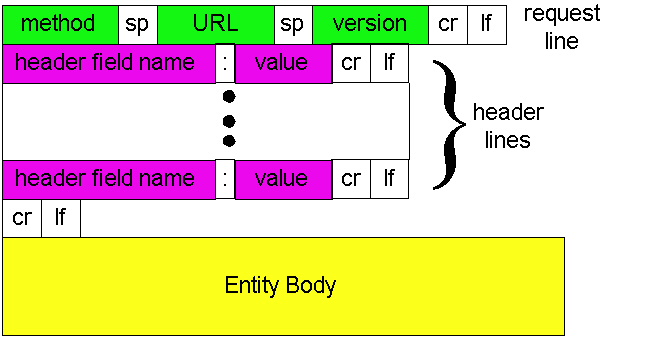 2: Application Layer
16
http message format: respone
status line
(protocol
status code
status phrase)
HTTP/1.0 200 OK 
Date: Thu, 06 Aug 1998 12:00:15 GMT 
Server: Apache/1.3.0 (Unix) 
Last-Modified: Mon, 22 Jun 1998 …... 
Content-Length: 6821 
Content-Type: text/html
 
data data data data data ...
header
 lines
data, e.g., 
requested
html file
2: Application Layer
17
http response status codes
In first line in server->client response message.
A few sample codes:
200 OK
request succeeded, requested object later in this message
301 Moved Permanently
requested object moved, new location specified later in this message (Location:)
400 Bad Request
request message not understood by server
404 Not Found
requested document not found on this server
505 HTTP Version Not Supported
2: Application Layer
18
Trying out http (client side) for yourself
1. Telnet to your favorite Web server:
Opens TCP connection to port 80
(default http server port) at www.eurecom.fr.
Anything typed in sent 
to port 80 at www.eurecom.fr
telnet www.eurecom.fr 80
2. Type in a GET http request:
By typing this in (hit carriage
return twice), you send
this minimal (but complete) 
GET request to http server
GET /~ross/index.html HTTP/1.0
3. Look at response message sent by http server!
2: Application Layer
19
usual http request msg
+ Authorization:line
usual http request msg
+ Authorization:line
usual http response msg
usual http response msg
time
User-server interaction: authentication
server
client
Authentication goal: control access to server documents
stateless: client must present authorization in each request
authorization: typically name, password
authorization: header line in request
if no authorization presented, server refuses access, sends
WWW authenticate: 
header line in response
usual http request msg
401: authorization req.
WWW authenticate:
Browser caches name & password so
that user does not have to repeatedly enter it.
2: Application Layer
20
client
server
usual http request msg
usual http response +
Set-cookie: 1678
Cookie file
Cookie file
Cookie file
amazon: 1678
ebay: 8734
ebay: 8734
amazon: 1678
ebay: 8734
cookie-
specific
action
usual http request msg
cookie: 1678
usual http request msg
cookie: 1678
usual http response msg
usual http response msg
cookie-
spectific
action
Cookies: keeping “state”
server
creates ID
1678 for user
entry in backend 
database
access
access
one week later:
2: Application Layer
21
Cookies (continued)
aside
Cookies and privacy:
cookies permit sites to learn a lot about you
you may supply name and e-mail to sites
search engines use  cookies to learn yet more
advertising  companies  obtain info across sites
What cookies can bring:
authorization
shopping carts
recommendations
user session state
2: Application Layer
22
http response
HTTP/1.0 
304 Not Modified
Conditional GET: client-side caching
server
client
Goal: don’t send object if client has up-to-date stored (cached) version
client: specify date of cached copy in http request
If-modified-since: <date>
server: response contains no object if cached copy up-to-date: 
HTTP/1.0 304 Not Modified
http request msg
If-modified-since: <date>
object 
not 
modified
http request msg
If-modified-since: <date>
object 
modified
http response
HTTP/1.1 200 OK
…
<data>
2: Application Layer
23
Web Caches (proxy server)
Goal: satisfy client request without involving origin server
user configures browser: Web accesses via web cache
client sends all http requests to  web cache
if object at web cache, web cache immediately returns object in http response 
else requests object from origin server (or from next cache), then returns http response to client
Hierarchical, cooperative caching, ICP: Internet Caching Protocol
origin 
server
Proxy
server
http request
http request
client
http response
http response
http request
http request
http response
http response
client
origin 
server
2: Application Layer
24
Why Web Caching?
Assume: cache is “close” to client (e.g., in same network)
smaller response time: cache “closer” to client
decrease traffic to distant servers
link out of institutional/local ISP network often bottleneck 
Important for large data applications (e.g. video,…)
Performance effect:
origin
servers
public
 Internet
1.5 Mbps 
access link
institutional
network
10 Mbps LAN
institutional
cache
E(delay)=hitRatio*LocalAccDelay + (1-hitRatio)*RemoteAccDelay
2: Application Layer
25
FTP
user
interface
FTP
client
FTP
server
local file
system
ftp: the file transfer protocol
file transfer
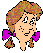 user 
at host
remote file
system
transfer file to/from remote host
client/server model
client: side that initiates transfer (either to/from remote)
server: remote host
ftp: RFC 959
ftp server: port 21
2: Application Layer
26
TCP control connection
port 21
TCP data connection
port 20
FTP
client
FTP
server
ftp: separate control, data connections
ftp client contacts ftp server at port 21, specifying TCP as transport protocol
two parallel TCP connections opened:
control: exchange commands, responses between client, server.
“out of band control”
data: file data to/from server
ftp server maintains “state”: current directory, earlier authentication
2: Application Layer
27
ftp commands, responses
Sample commands:
sent as ASCII text over control channel
USER username
PASS password
LIST return list of file in current directory
RETR filename retrieves (gets) file
STOR filename stores (puts) file onto remote host
Sample return codes
status code and phrase (as in http)
331 Username OK, password required
125 data connection already open; transfer starting
425 Can’t open data connection
452 Error writing file
2: Application Layer
28
user
agent
user
agent
user
agent
user
agent
user
agent
user
agent
SMTP
SMTP
SMTP
mail
server
mail
server
mail
server
outgoing 
message queue
user mailbox
Electronic Mail
User Agent
a.k.a. “mail reader: composing, editing, reading mail messages -e.g., Outlook, Mozzila messenger
Mail Servers 
Mailbox: incoming messages (yet to be read) for user
message queue of outgoing (to be sent) mail messages
SMTP protocol between mail servers to send email messages
client: sending mail server
“server”: receiving mail server
2: Application Layer
29
Electronic Mail: smtp [RFC 821, 2821]
uses TCP to reliably transfer email msg from client to server, port 25
direct transfer: sending server to receiving server
three phases of transfer
handshaking (greeting)
transfer of messages
closure
command/response interaction
commands: ASCII text
response: status code and phrase
messages must be in 7-bit ASCII
2: Application Layer
30
Sample smtp interaction
S: 220 hamburger.edu 
     C: HELO crepes.fr 
     S: 250  Hello crepes.fr, pleased to meet you 
     C: MAIL FROM: <alice@crepes.fr> 
     S: 250 alice@crepes.fr... Sender ok 
     C: RCPT TO: <bob@hamburger.edu> 
     S: 250 bob@hamburger.edu ... Recipient ok 
     C: DATA 
     S: 354 Enter mail, end with "." on a line by itself 
     C: Do you like ketchup? 
     C:   How about pickles? 
     C: . 
     S: 250 Message accepted for delivery 
     C: QUIT 
     S: 221 hamburger.edu closing connection
2: Application Layer
31
try smtp interaction for yourself:
telnet servername 25
see 220 reply from server
enter HELO, MAIL FROM, RCPT TO, DATA, QUIT commands 
above lets you send email without using email client (reader)
2: Application Layer
32
Mail message format
smtp: protocol for exchanging email msgs
RFC 822: standard for text message format:
header lines, e.g.,
To:
From:
Subject:
different from smtp commands!
body
the “message”, ASCII characters only
header
blank
line
body
2: Application Layer
33
From: alice@crepes.fr 
To: bob@hamburger.edu 
Subject: Picture of yummy crepe. 
MIME-Version: 1.0 
Content-Transfer-Encoding: base64 
Content-Type: image/jpeg

base64 encoded data ..... 
......................... 
......base64 encoded data
Message format: multimedia extensions
MIME: multimedia mail extension, RFC 2045, 2056
additional lines in msg header declare MIME content type
MIME version
method used
to encode data
multimedia data
type, subtype, 
parameter declaration
encoded data
(base 64: encode everything 
in A-Z, a-z, 0-9, +, /; good for binary 
quoted-printable: 8-bit chars = 
“= [hd  hd]” (hd= hexadecimal digit); 
good for ascii extensions
2: Application Layer
34
MIME typesContent-Type: type/subtype; parameters
Text 
example subtypes: plain, html

Image
example subtypes: jpeg, gif

Audio
exampe subtypes: basic (8-bit mu-law encoded), 32kadpcm (32 kbps coding)
Video
example subtypes: mpeg, quicktime

Application
other data that must be processed by reader before “viewable”
example subtypes: msword, octet-stream
2: Application Layer
35
Multipart Type
From: alice@crepes.fr 
To: bob@hamburger.edu 
Subject: Picture of yummy crepe. 
MIME-Version: 1.0 
Content-Type: multipart/mixed; boundary=98766789
 
--98766789
Content-Transfer-Encoding: quoted-printable
Content-Type: text/plain

Dear Bob, 
Please find a picture of a crepe.
--98766789
Content-Transfer-Encoding: base64
Content-Type: image/jpeg

base64 encoded data ..... 
......................... 
......base64 encoded data 
--98766789--
2: Application Layer
36
user
agent
user
agent
sender’s mail 
server
SMTP
Mail access protocols
SMTP
POP3 or
IMAP
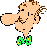 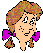 receiver’s mail 
server
SMTP: delivery/storage to receiver’s server
Mail access protocol: retrieval from server
POP: Post Office Protocol [RFC 1939]
authorization (agent <-->server) and download
cannot re-read e-mail if he changes client 
IMAP: Internet Mail Access Protocol [RFC 1730]
Manipulation, organization (folders) of stored msgs (folders, etc)  on one place: the IMAP server 
keeps user state across sessions:
HTTP: Hotmail , Yahoo! Mail, etc.
2: Application Layer
37
POP3 protocol
S: +OK POP3 server ready 
C: user alice 
S: +OK 
C: pass hungry 
S: +OK user successfully logged on
authorization phase
client commands: 
user: declare username
pass: password
server responses
+OK
-ERR
transaction phase, client:
list: list message numbers
retr: retrieve message by number
dele: delete
Quit
C: list 
     S: 1 498 
     S: 2 912 
     S: . 
     C: retr 1 
     S: <message 1 contents>
     S: . 
     C: dele 1 
     C: retr 2 
     S: <message 2 contents>
     S: . 
     C: dele 2 
     C: quit 
     S: +OK POP3 server signing off
2: Application Layer
38
DNS: Domain Name System
People: many identifiers:
SSN, name, Passport #
Internet hosts, routers: IP address (32 bit) - used for addressing datagrams (129.16.237.85)
“name”, e.g., (www.cs.chalmers.se)- used by humans
name (alphanumeric addresses) hard to process @ router


Q: map between IP addresses and name ?
2: Application Layer
39
DNS: Domain Name System
distributed database implemented in hierarchy of many name servers 
application-layer protocol host, routers, name servers to communicate to resolve names (address/name translation)
note: core Internet function implemented as application-layer protocol; complexity at network’s “edge”
More services by DNS: 
alias host names, i.e. mnemonic  canonical  (more complex) name
load distribution: different canonical names, depending on who is asking
The Internet Corporation for Assigned Names and Numbers (http://www.icann.org/) and Domain Name Supporting Organization main coordinators
2: Application Layer
40
DNS name servers
local name servers:
each ISP, company has one
host DNS query first goes to local name server; acts as proxy/cache
root name servers: contacts authoritative name server if name mapping not known (~ dozen root name servers worldwide)
Top-level domain (TLD) servers: responsible for (e.g. knowing the authoritative name servers) com, org, net, edu, etc, and all top-level country domains uk, fr, ca, jp.
authoritative name server:
for a host: stores that host’s IP address, name
Why not centralize DNS?
single point of failure
traffic volume
distant centralized database
maintenance

doesn’t scale!
2: Application Layer
41
a Verisign, Dulles, VA
c Cogent, Herndon, VA (also Los Angeles)
d U Maryland College Park, MD
g US DoD Vienna, VA
h ARL Aberdeen, MD
j  Verisign, ( 11 locations)
k RIPE London (also Amsterdam, Frankfurt)
i Autonomica, Stockholm (plus 3 other locations)
m WIDE Tokyo
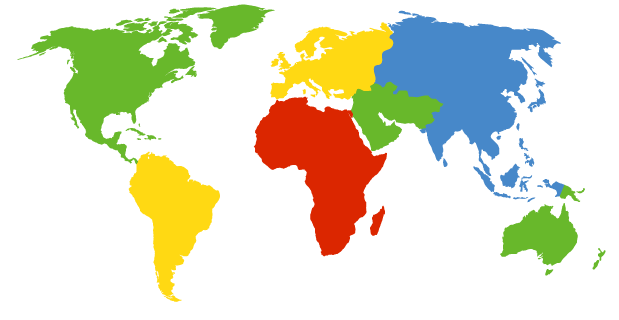 e NASA Mt View, CA
f  Internet Software C. Palo Alto, CA (and 17 other locations)
b USC-ISI Marina del Rey, CA
l  ICANN Los Angeles, CA
DNS: Root name servers
contacted by local name server that can not resolve name
root name server:
contacts authoritative name server if name mapping not known
gets mapping
returns mapping to local name server
13 root name servers worldwide
2: Application Layer
42
root DNS server
2
3
6
7
TLD DNS server
4
local DNS server
dns.poly.edu
5
1
8
authoritative DNS server
dns.cs.umass.edu
requesting host
cis.poly.edu
gaia.cs.umass.edu
Example: recursive query
Host at cis.poly.edu wants IP address for gaia.cs.umass.edu
2: Application Layer
43
local DNS server
dns.poly.edu
Recursive vs iterative  queries
root DNS server
2
recursive query:
puts burden of name resolution on contacted name server
heavy load?
iterated query:
contacted server replies with name of server to contact
“I don’t know this name, but ask this server”
3
TLD DNS server
4
5
6
7
1
8
authoritative DNS server
dns.cs.umass.edu
requesting host
cis.poly.edu
gaia.cs.umass.edu
2: Application Layer
44
DNS: caching and updating records
once (any) name server learns mapping, it caches mapping
cache entries timeout (disappear) after some time
update/notify mechanisms (and more, incl. security) cf.
RFC 2136, 3007 (ddns)
http://www.ietf.org/html.charters/dnsext-charter.html
2: Application Layer
45
RR format: (name, value, type,ttl)
DNS records
DNS: distributed db storing resource records (RR)
Type=CNAME
name is an alias name
value is canonical name
Type=A
name is hostname
value is IP address
Type=MX
value is hostname of mailserver associated with name
Type=NS
name is domain (e.g. foo.com)
value is IP address of authoritative name server for this domain
ttl = time to live
2: Application Layer
46
DNS protocol, messages
DNS protocol : query and reply messages, both with same message format
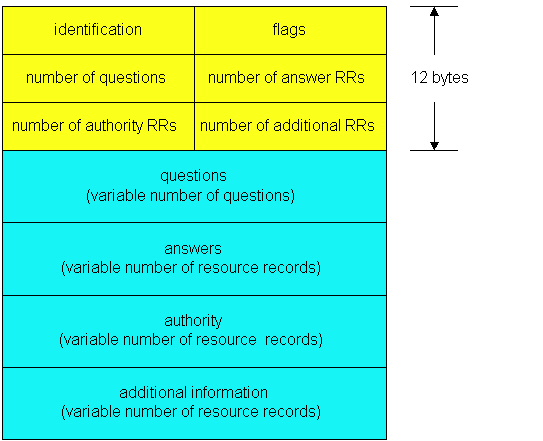 msg header
query(reply)-id: 16 bit # for query, reply to query uses same #
flags:
query or reply
recursion desired 
recursion available
reply is authoritative
2: Application Layer
47
DNS protocol, messages
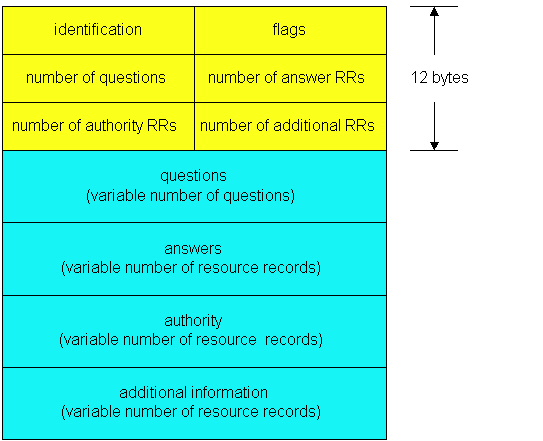 Name, type fields
 for a query
RRs in reponse
to query
records for
authoritative servers
additional “helpful”
info that may be used
2: Application Layer
48
Inserting records into DNS
Example: just created startup “Network Utopia”
Register name networkuptopia.com at a registrar (e.g., Network Solutions)
Need to provide registrar with names and IP addresses of your authoritative name server (primary and secondary)
Registrar inserts two RRs into the com TLD server:
(networkutopia.com, dns1.networkutopia.com, NS)
(dns1.networkutopia.com, 212.212.212.1, A)
Put in authoritative server Type A record for e.g. www.networkuptopia.com and Type MX record for e.g. mail.networkutopia.com
2: Application Layer
49
To come later on (after all ”layers”)
Peer-to-peer (p2p) applications
2: Application Layer
50